Integrated Demand Side Management 
Barriers to Success

Industrial Customized Segment
Mark Telesz, MS, PE
Principal Engineer
Industrial Energy Alliance

Implementer Contractor
Industrial Customer Energy Consultant
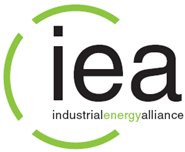 Industrial Energy Alliance
1601 N. Sepulveda Blvd. Suite #629
Manhattan Beach, CA  90266
Barriers to Success
Customer Internal Project hurdles: 
Safety
Reliability
Engineering and Project Management Support
Capital & multi-year planning
Customized Program “Complexity Creep” 
Subjective requirements:
Examples: 1st vs. 2nd period baselines / “Remaining Useful Life” / “Industry Standard”
Technical reviews are crucial but requirements are ever increasing
Resulting in:
Extensive discussions with reviewers and necessary management rulings 
Less time helping end-user customer facilitate installation
Customer confusion 
Increased review expense
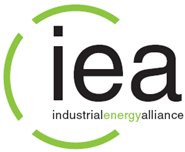 Industrial Energy Alliance
1601 N. Sepulveda Blvd. Suite #629
Manhattan Beach, CA  90266
Integrated Demand Side Management 
Barriers to Success - Industrial Segment
Quantifying the opportunity
50%
50% installed – What can we do to make it closer to 100%?
Sources:
PG&E’s ClimateSmart program, authorized by the CPUC in Decision 06-12-032.
Greenhouse Gas Emmissions from a Typical Passenger Vehicle - http://www.epa.gov/otaq/climate/documents/420f14040.pdf
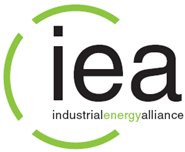 Industrial Energy Alliance
1601 N. Sepulveda Blvd. Suite #629
Manhattan Beach, CA  90266
Integrated Demand Side Management 
Barriers to Success - Industrial Segment
Recommendations
Streamline Measurement & Verification
Energy savings/incentives based only on normalized before minus after measurements  
Minimize subjective requirements  more time to help customer
Combined Heat & Power is Energy Efficiency
As specified in the Statewide Manual, Customers who pay Departing Load (including PPP surcharge) are eligible.  This needs to be addressed as access has been limited. 
“Grandfathering” projects if requirements change
Demand Side Results =  Energy and Carbon Reduction
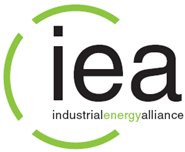 Industrial Energy Alliance
1601 N. Sepulveda Blvd. Suite #629
Manhattan Beach, CA  90266
Integrated Demand Side Management 
Barriers to Success - Industrial Segment